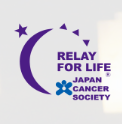 プレイベント　リレーフォーライフ　京都
京都ノートルダム女子大学

2015年10月3日～４日(日）
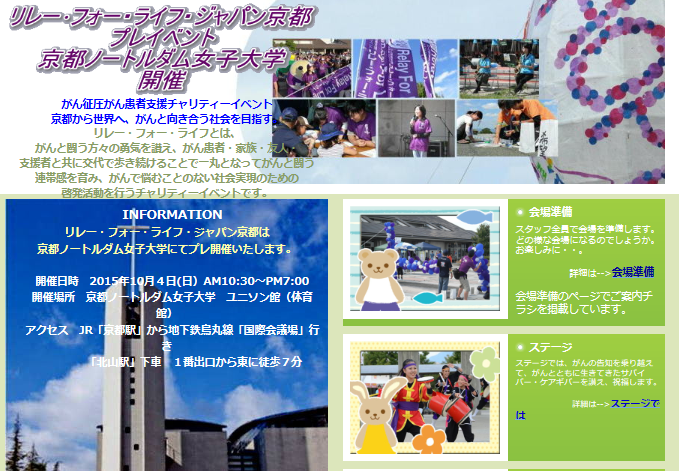 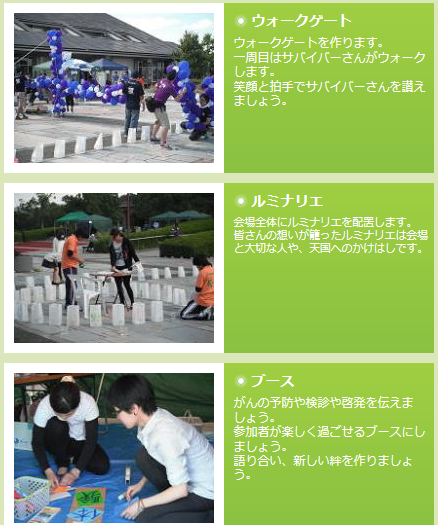 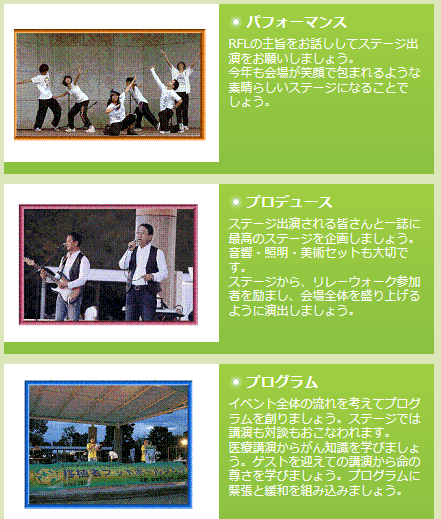 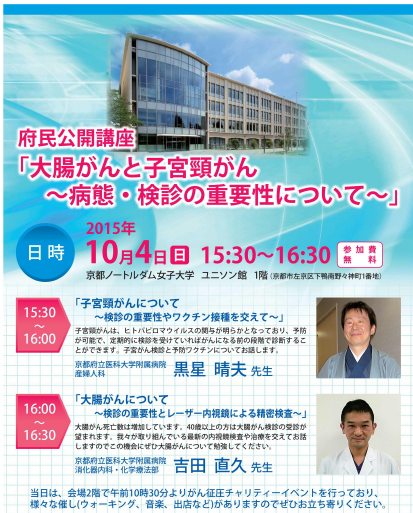 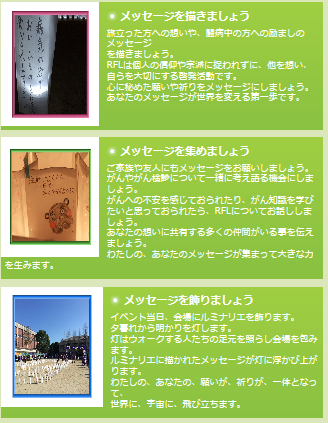 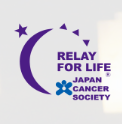 第4回リレーフォーライフ　京都
京都府立医科大学・花園学舎

2014年9月27日（土）～28日（日）
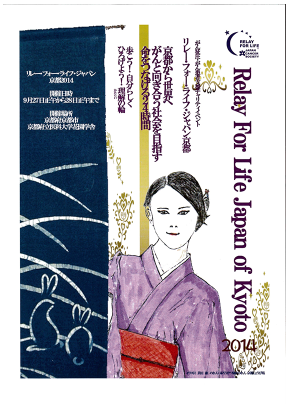 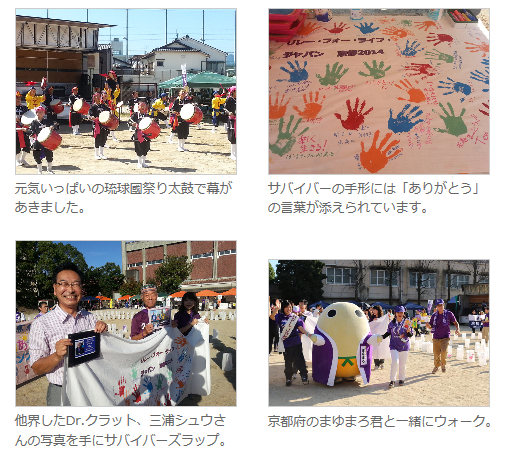 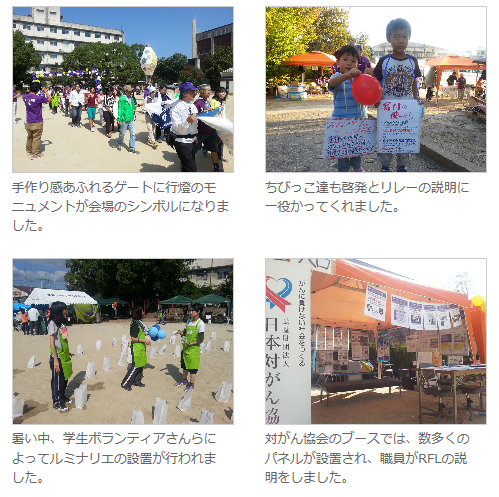 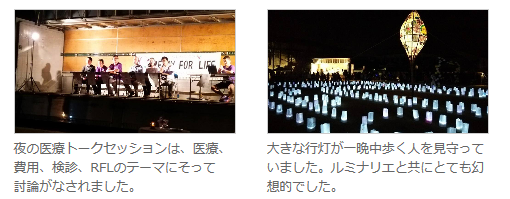 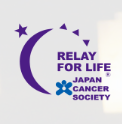 第3回リレーフォーライフ　京都
宇治大陽が丘

2013年9月28日（土）～29日（日）
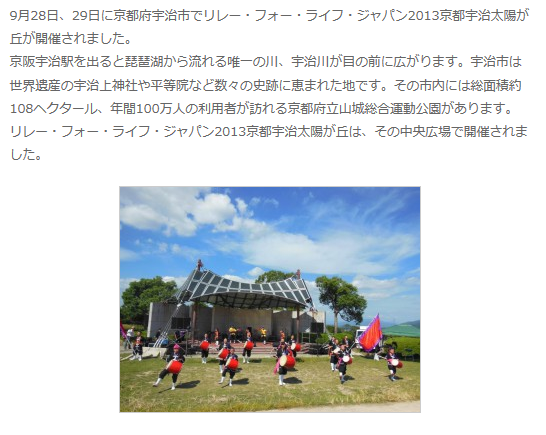 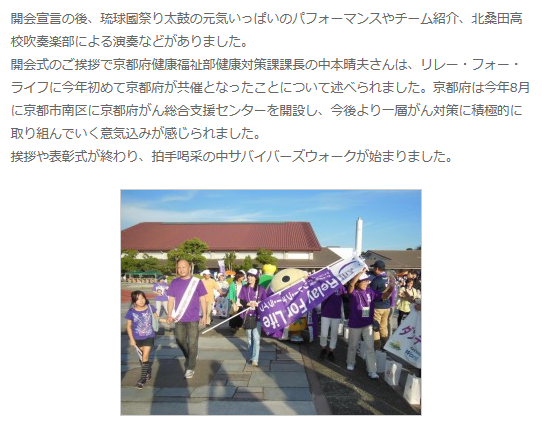 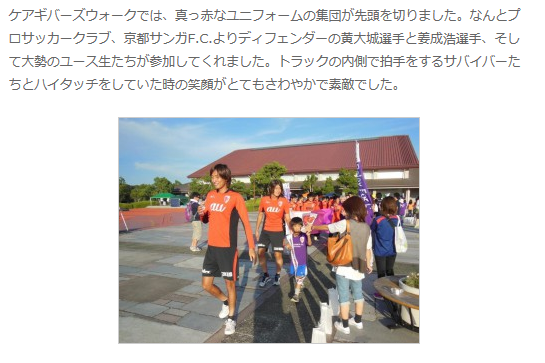 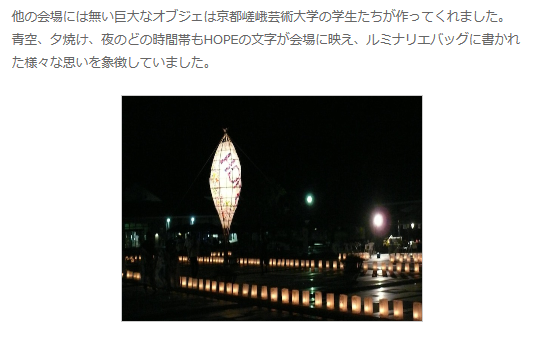 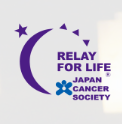 第2回リレーフォーライフ　京都
梅小路公園

2012年9月15日（土）～16日（日）
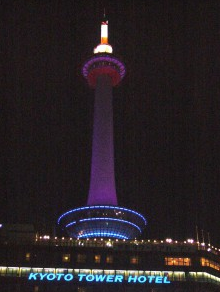 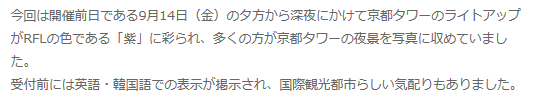 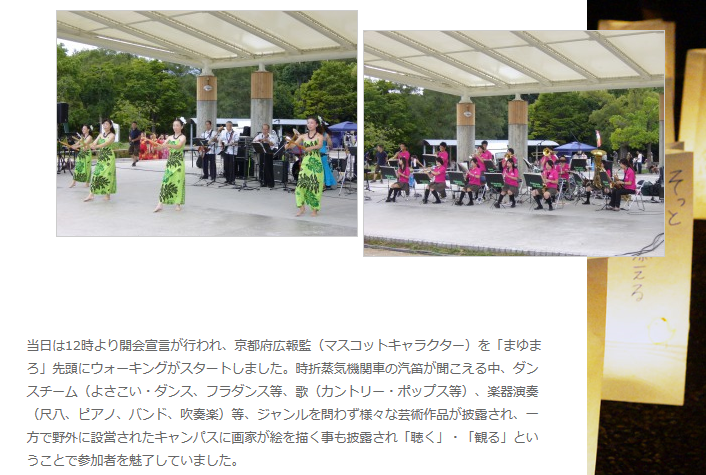 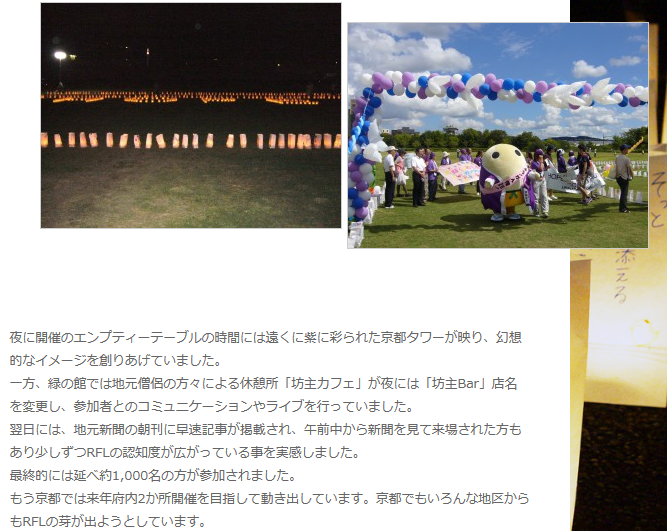 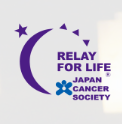 第1回リレーフォーライフ　京都
亀岡

2011年9月17（土）～18日（日）
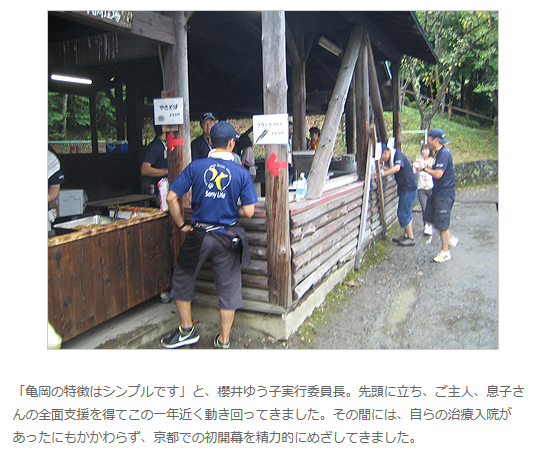 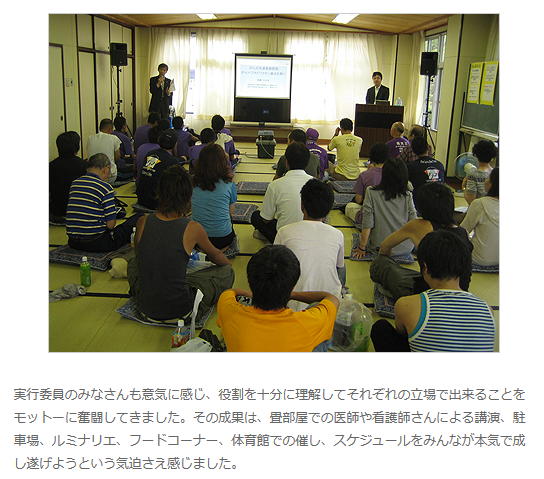 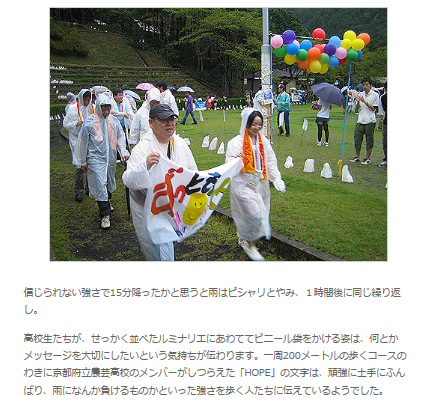 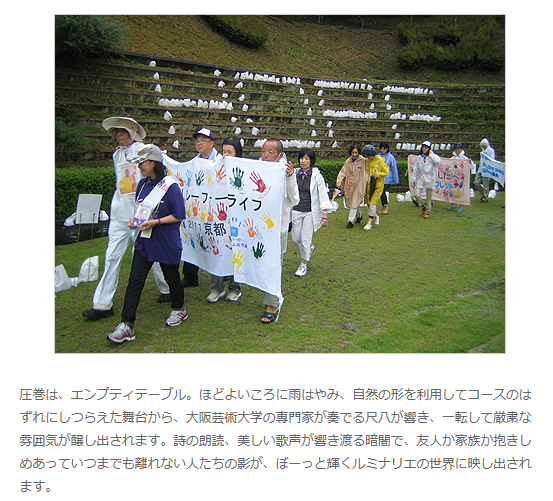 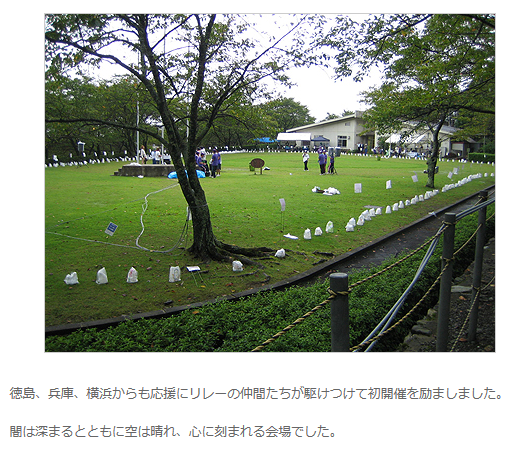